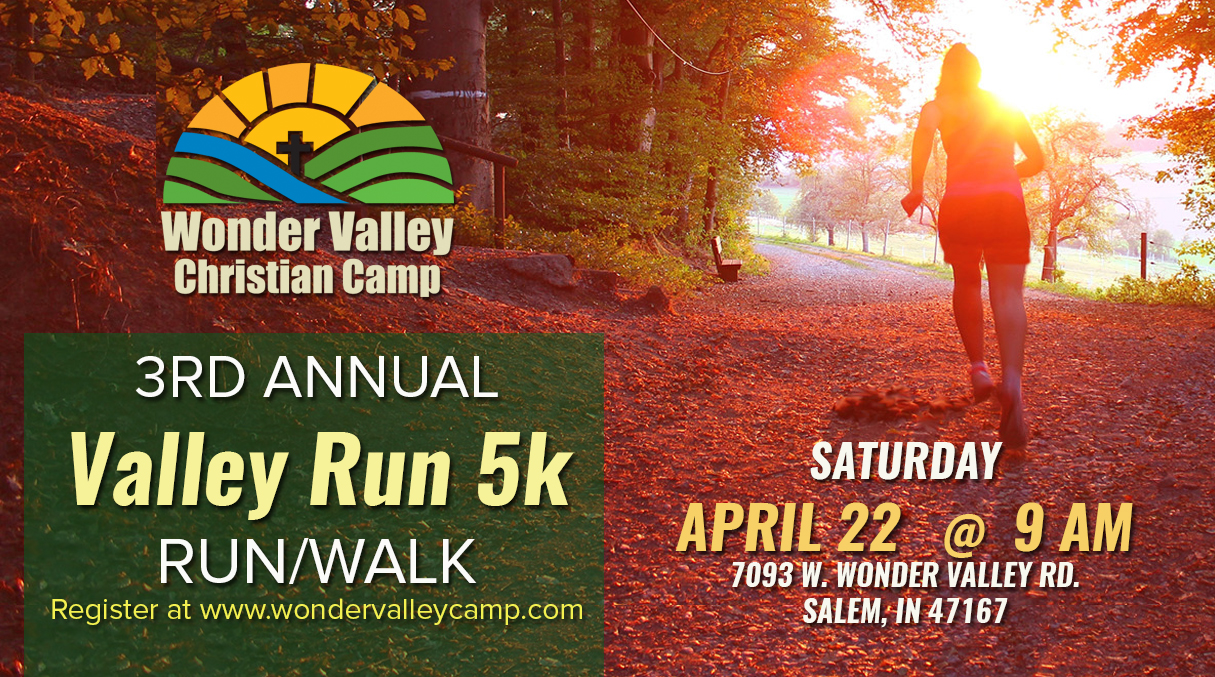 3rd Annual
Valley Run
5K